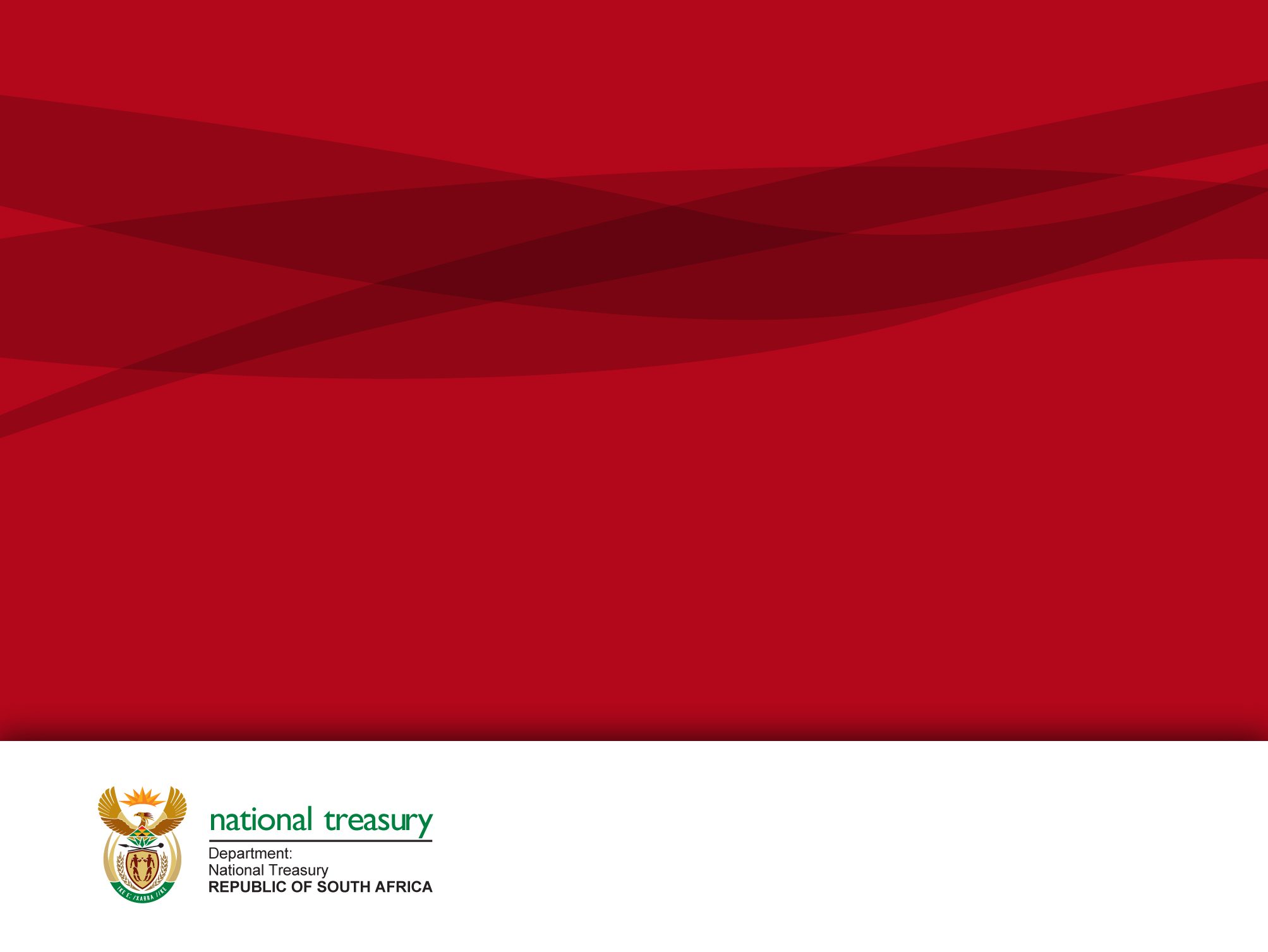 2016/17 Spending Outcome
STANDING COMMITTEE ON APPROPRIATIONS
National Treasury    |  21 June 2017
Contents
Summary of 2016/17 voted expenditure
Preliminary spending outcome by vote
Preliminary spending outcome by economic classification
Preliminary spending outcome by functional groups
2
Summary of 2016/17 Voted Expenditure
3
Preliminary spending Outcome by Vote
At 31 March 2017, departments spent R714.6 billion or 98.8 per cent of the available budget of R723.1 billion
Total underspending of R4.2 billion or 1.2 per cent (2015/16 underspending was R6.5 billion or  1 per cent)
Departments that significantly underspent their available budgets include:
Cooperative Governance and Traditional Affairs (R3.2 billion or 4.4 per cent)
Basic Education (R944.7 million or 4.2 per cent)
Social Development (R602.1million or 0.4 per cent)
Telecommunication and Postal Services (R341.7 million or 14.1 per cent)
International Relations and Cooperation (R338.4 million or 4.9 per cent) 
Departments that overspent their available budgets include:
Transport (R25.9 million or 0.05 per cent) 
Water and Sanitation (R18.9 million or 0.1 of per cent) 
Correctional Services (R5.4 million or 0.03 per cent)
5
Preliminary spending Outcome by Economic classification
Spent 98.7 per cent on CoE with underspending of R1.8 billion or 2.3 per cent of available budget
Departments spent R15.6 billion or 2.8 per cent less than available budgets on G&S
Departments spent R839.5 million or 5.5 per cent less than available budgets on payments for capital assets
Overspent on payments for financial assets by R52.1 million or 1.1 per cent more than the  available budget for capital assets
6
Preliminary spending outcome by functional group
Spending outcome of selected departments per functional group based on amounts and/or percentage of lower and higher spending compared to projected expenditure. The following slides contain details of spending outcomes by functional groups:
Health and Social Development
Education and related departments
Administrative Services
Justice, Crime Prevention and Security
Economic Services
Urban Development and Infrastructure
7
Health and Social Development
Health spent 99.7 per cent of its available budget. Marginal underspending mainly due to; (1) slow spending under the goods and services component of the indirect National Health Insurance: Health Facility Revitalisation Grant (2) supply chain challenges with procurement of condoms under the HIV and AIDS, Tuberculosis, and Maternal and Child Health programme and (3) due to delays in the recruitment of Port Health Services officials under the Primary Health Care programme.
Social Development spent 99.6 per cent of its available budget, mainly within the Social Assistance programme. Underspending mainly due to slow spending on the old age grant as a result of lower than anticipated number of beneficiaries taking up the grant.
8
Education and related departments
9
Education and related departments
Basic Education
Underspent by R944.7 million or 4.2 per cent mainly under programmes 2 and  4:
Programme 2: Curriculum Policy, Support and Monitoring (R51.3 million)- in the implementation of the Kha Ri Gude programme in which there was delays in receiving invoices for the payment of stipends for volunteer trainers, the workbooks project where some posts were left unfilled as certain workbooks did not require re-development
Programme 4: Planning, Information and Assessment (R893.4 million) – in the Schools Infrastructure Backlogs Grants due to delays in finalising the merger and rationalisation of schools in the Eastern Cape, and delays in reappointing contractors where the services of non-performing contractors were terminated. The underspending is also reflected under payments for capital assets.
10
Education and related departments (2)
Labour
Underspent by R89.7 million or 3.2 per cent, on compensation of employees (due to delays in filling of positions) and goods and services mainly in the Administration and Inspection and Enforcement Services programmes

Arts and Culture
Spent R104.6 million or 2.6 per cent lower than projected, mainly under programmes 2 and 3:
Programme 2: Institutional Governance - due to contractual challenges between the Department of Public Works and the Department of Arts and Culture regarding the implementation of the National Archives (under Capital Works projects) heating, ventilation and air conditioning (HVAC) project; as well as the pending investigation into whether the National Heroes Acre statues project by the National Heritage Company was funded twice, by the Department of Arts and Culture and the National Lotteries Commission.
Programme 3: Arts and Culture Promotion and Development  - delays in the provision of documents for the upgrading of Community Arts Centres such as business plans, quotations, and memoranda of agreement by the relevant owners of these community art centres
11
Administrative Services
19
Administrative Services (2)
DIRCO
Underspent by R338.4 million or 4.9 per cent mainly under Programmes 2 and 3, due to cost containment measures that the department has implemented in missions abroad in relation to rentals where the department managed to negotiate a zero increase in office and residence leases in missions

Overspent on its Programmes 1 and 4:
Programme 1: Administration - due to consultants (business and advisory services: agency and support  outsourced services) who have been appointed to oversee about 40 maintenance and construction or refurbishment projects abroad.
Programme 4: Public Diplomacy and Protocol Services - due to the increased number of incoming and outgoing State visits
20
Administrative Services (3)
National Treasury
Underspent by R252.6 million or 0.9 per cent, mainly due to slow disbursement in the Jobs Fund and the withholding of funds from the Neighbourhood Partnership Development Grant to the Mbombela municipality as it did not spend all the funds transferred in November 2016, all under the Programme: Technical Support and Development Finance

Statistics South Africa
Underspent by R89.8 million or 3.5 per cent, mainly due to vacant funded positions, unitary fee and capital contribution payments which were withheld as a result of incomplete items upon occupation of the building under Programme 1: Administration.
Overspent on Programme 6: Statistical Collection and Outreach mainly due to the appointment of contract staff for data collection for the Quarterly Labour Force Survey and Continuous Data Collection in the Gauteng Provincial office due to the implementation of the new Master Sample
20
Economic Services
12
Justice, Crime Prevention and Security
Correctional Services
Overspent by R5.4 million or 0.03 per cent of available budget mainly due to:
higher than anticipated expenditure on goods and services items such as fuel and vehicle repairs for fleet services 
higher expenditure on agency and support/outsourced services (outsourced food service contracts) and food and food supplies as affected by continuous increases in food prices.
17
Economic Services (2)
Except for Small Business Development and Tourism, the Votes in this function spent on average 99.3 per cent of the available budget

Small Business Development
Underspent by R120.9 million or 10.2 per cent, mainly under Programme 3: SMMEs and Cooperative Programme Design and Support due to:
delays in buying equipment, machinery and tools for trained and/or qualifying informal traders
late appointment of the adjudicating committee in the Enterprise Incubation Programme
low disbursement as a result of few applications received and processed than anticipated 

Tourism
Underspent by R88.4 million or 4.4 per cent lower mainly under programmes 2 and 4:
Programme 2: Policy and Knowledge Services - delays in the implementation of the Tourism Incentive Programme projects
Programme 4: Domestic Tourism - due to non approval of funds allocated to the Expanded Public Works Programme Incentive by the Department of Public Works for spending
13
Urban Development and Infrastructure
14
Urban Development and Infrastructure (2)
COGTA
Underspent by R3.2 billion or 4.4 per cent mainly due to:
slower than expected expenditure on the Municipal Systems Improvement Grant under programme 3 which could not be spent due to delays in the submission of invoices by service providers
Disaster Relief Grant which can only be paid out after the declaration of a disaster
Local government equitable share that was not transferred due to offsets against the conditional grants as a result of non-compliance with the Division of Revenue Act

Telecommunications and Postal Services
Underspent by R341.7 or 14.1 per cent mainly under Programme 5
Programme 5: ICT Infrastructure Support – underspending under consultants: Business and Advisory Services and Agency and Support for the Broadband project due to the tender being cancelled and hence no service providers were appointed
15
Urban Development and Infrastructure (3)
Transport
Overspent by R25.9 million or 0.05 per cent, mainly due to expenditure related to payments made for the operations and maintenance of the Electronic National Traffic Information System (eNaTIS) under Programme 4: Road Transport
 
DWS
Overspent by R18.9 million or 0.1 per cent mainly under programmes 3 and 4:
Programme 3: Water Infrastructure Development  - overspent by R19.8 million due to overspending for water tinkering for drought related interventions, operations and maintenance related interventions 
Programme 4: Water and Sanitation Services – overspent by R290.7 million due to higher expenditure for the Bucket Eradication Programme (BEP)
15
Thank you